Dialogue on Economic Partnership Agreements (EPAs) with Business
16 December 2022
European Commission, DG TRADE
Agenda
1. EPAs – opportunities for business 
2. EPAs implementation
3. EPAs: latest developments
1.  EPAs: opportunities for businesses
32 countries implement an EPA
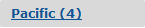 Solomon Islands
EU‘s biggest trading partners in ACP countries
EPAs benefits for business in the EU
Export opportunities 
Improved market access (chemicals, pharmaceuticals, machinery, transport equipment)
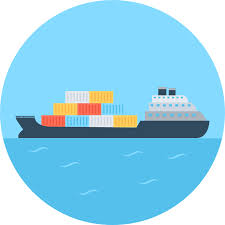 Supply chain opportunities
EPAs have flexible rules of origin and allow for wide cumulation, so that local supply chains can be better organized
Import opportunities
Cheaper input materials (agricultural, agri-food, food-processing, texiles)
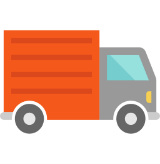 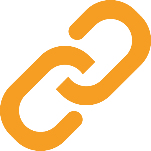 Legal certainty and stability
EPAs are legally binding and provide dispute settlement mechanisms, so concessions can be enforced and cannot be unilaterally revoked
Improved business and investment environment
EPAs are negotiated in regional blocs, meaning they increase market sizes. Meanwhile, supporting programs focus on trade facilitation
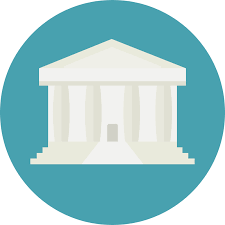 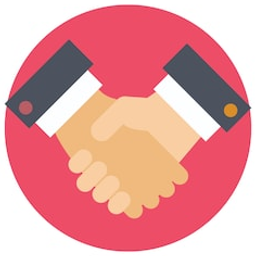 [Speaker Notes: 1. Trade and investment ties are enhanced thanks to the overall improved business environment: 
- International agreements setting rules of procedure, arbitrators, dispute settlement mechanisms etc.;
- legal certainty, stability and predictability;
- review processes and possibility of deepening and widening;
- monitoring of trade barriers;
- stable fora for dialogue on the implementation of the agreements (EPA Committees) - e.g. how to implement some provisions, barriers to trade which business may face, liberalization schedules, trade and sustainable development etc.

2. Integration with regional, continental and global value chains:
African EPAs and African Continental Free Trade Area (AfCFTA): EPAs with African partners support regional integration and favor intra-Africa trade and creation of continental value chains; 
this is particularly relevant for EU businesses relying on value chains involving multiple African partners.]
Increased trade between the EU and EPA countries
In 2021, EU's exports to EPA countries: 41 billion € and EU's imports from EPA countries: 39 billion €
+38 % value of trade EU-ACP EPA countries since 2008
[Speaker Notes: Overall EU’s trade with these countries increased from EUR 58 billion in 2008, when the first EPA started to be provisionally applied, to EUR 65 billion in 2020, representing a 13% increase in the value of trade in just over a decade. Over the same period, EU imports from these countries increased from EUR 31 billion to EUR 34 billion (9% increase) and EU exports increased from EUR 27 billion to EUR 32 billion (17% increase).]
Main EU imports from ACP countries
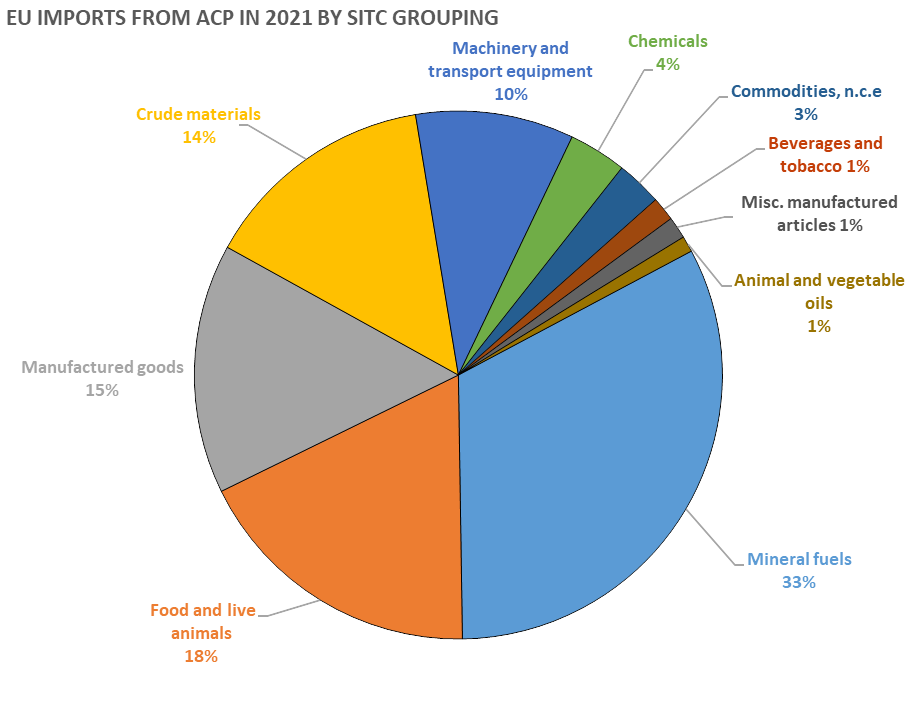 EU imports mainly agricultural products and minerals/fuels from ACP countries.

Commodities still represent a large proportion of ACP-EU trade. 

Recent export diversification trends: machinery and vehicles account for almost 10% of ACP’s total exports to the EU (mainly South Africa)
Main EU exports to ACP countries
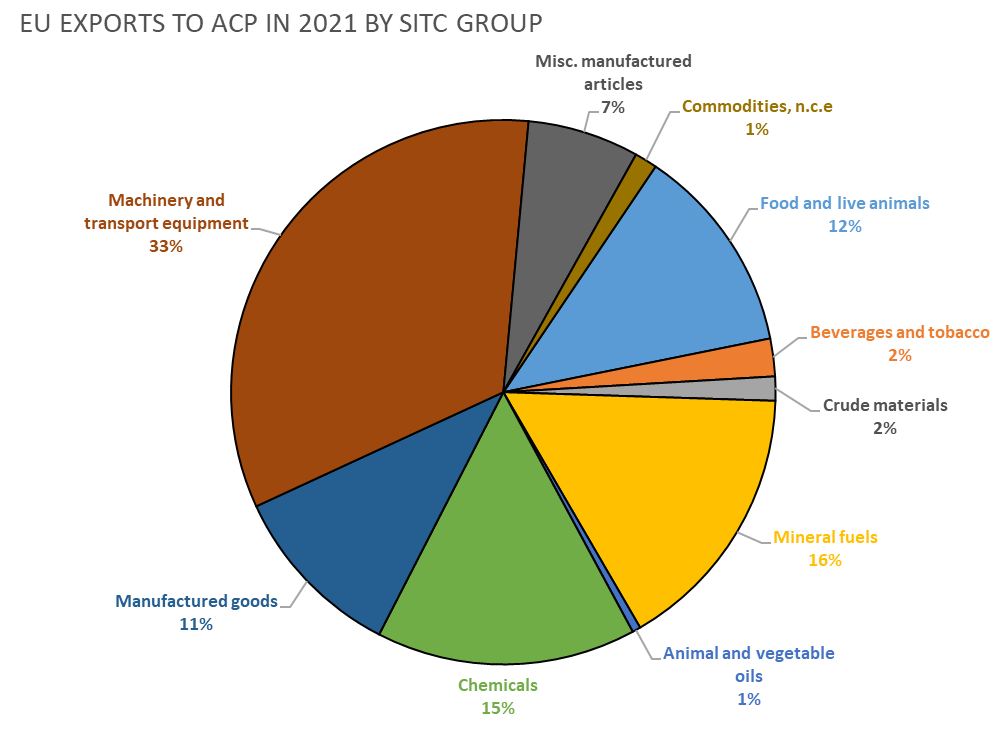 Machinery and transportation equipment predominate in EU's exports to ACP (more than 30% of the total). 

Refined oils and chemicals (half of it being pharmaceuticals) together account for 31% of EU's exports.
What EPAs cover
 All EPAs cover:
trade in goods
market access (incl. safeguard measures/ trade defence mechanisms/ export taxes)
technical barriers to trade 
sanitary and phytosanitary standards
joint Institutions (EPA Committees)
dispute settlement mechanism

 Deepened EPAs cover all trade-related topics, such as:
services and investments
intellectual property rights
competition policy
public procurement
TSD
[Speaker Notes: - GIs are covered in SADC and  Camerooon EPAs
- dispute settlement mechanism (for ESA5 DSM is under negotiation, for Ghana and Pacific negotiations for list of arbitrators are ongoing)]
Access to EPA markets
Trade liberalisation schedule
More info on specific products liberalisation at:
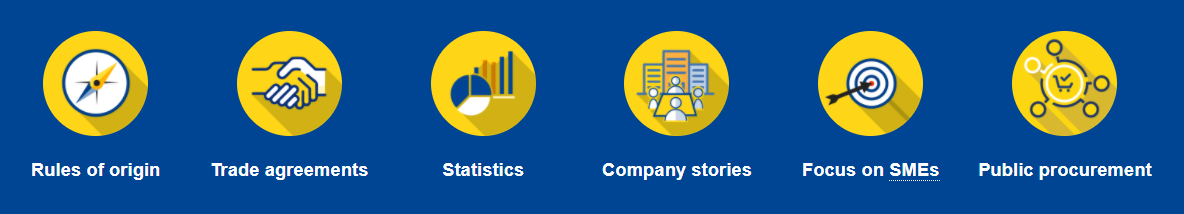 Access2Markets  https://trade.ec.europa.eu/access-to-markets/en/home
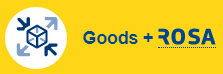 ROSA (rules of origin self-assessment tool)  https://trade.ec.europa.eu/access-to-markets/en/home
Rules of origin
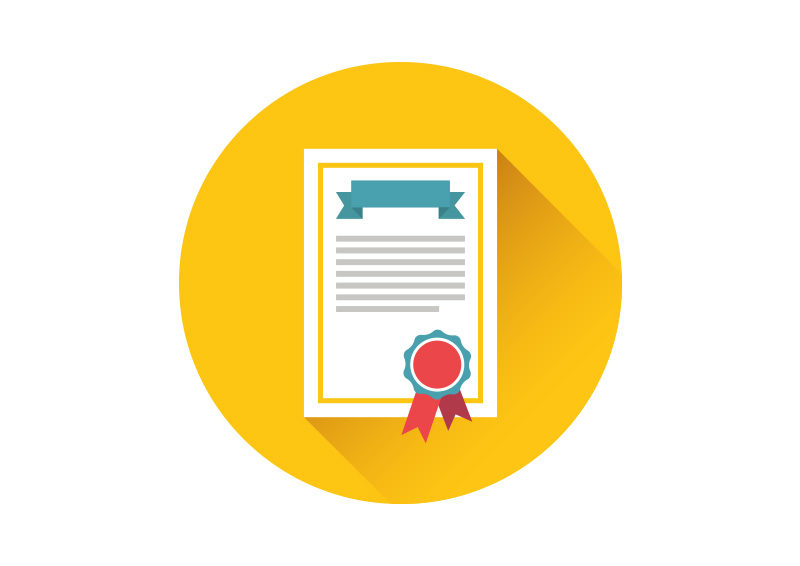 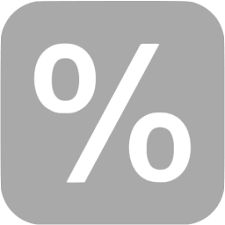 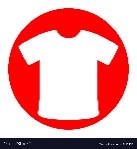 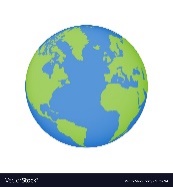 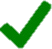 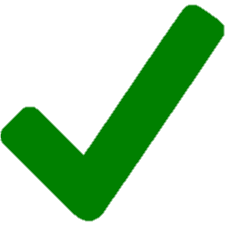 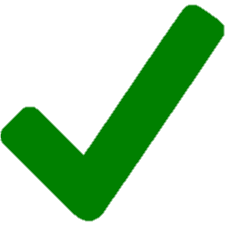 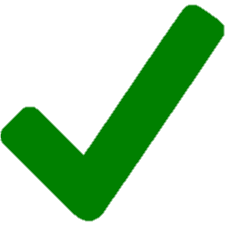 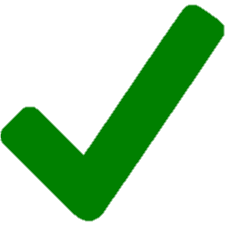 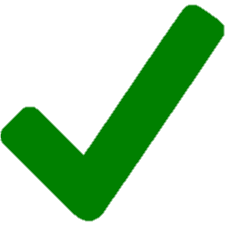 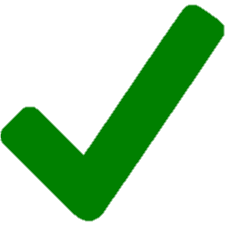 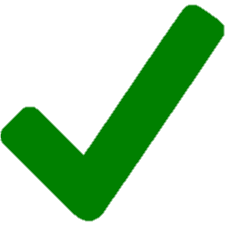 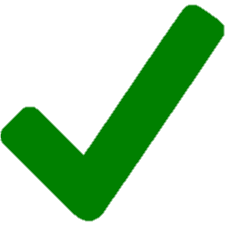 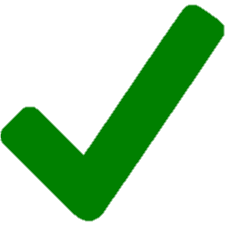 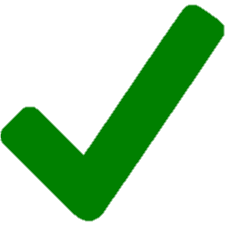 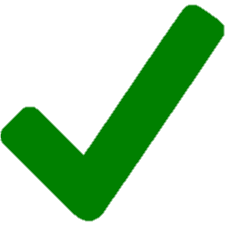 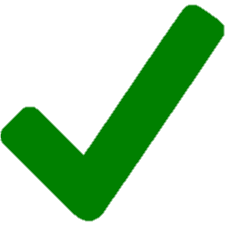 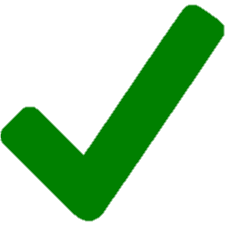 EPA Committees
Committees for EPAs’ monitoring and implementation stable and regular forum for dialogue between parties.
to discuss any issues concerning the implementation process, including:
liberalization schedules
trade irritants  ex. VAT on wine and spirits, antidumping duties (poultry, French fries, pasta), SPS measures on poultry  etc.
Rules of origin and other customs issues are discussed in special committees on customs and trade facilitation.
To file complaints on trade irritants visit:
DG TRADE tools to tackle removal of trade barriers (Single entry point) + Gathering information from business (Complaints Office) Single Entry Point | Access2Markets (europa.eu)
3. EPAs implementation
Horizontal issues
1)  Focus on implementation and enforcement of EU FTAs, including EPAs
EPA Committees 
Follow up of implementation of market access schedules by partner countries
Setting procedures under EPAs (e.g. rules of procedure, arbitrators)
Setting up monitoring and civil society mechanisms
Policy discussions
Review processes
Monitoring of trade barriers 
2) Awareness raising/ Communication on EPA benefits 
3) Work with EU and ACP business
3. Latest developments
Latest developments:
Deepening (ESA5 EPA) and widening (SADC EPA: Angola)
EPA with Kenya – “variable geometry”
Sustainable Investment Facilitation Agreement (with Angola, ongoing discussions with Nigeria)
EPA review process (Cariforum SADC)
Multi-stakeholder dialogue on sustainability of cocoa 

Impact of AfCFTA
Global Gateway
Investment facilitation: EU approach
Gap in our investment policy

Relevant provisions in other chapters

Lack of investment instruments in Africa

Link to the Global gateway
Investment facilitation: context
WTO “Investment Facilitation for Development”

AfCFTA Investment Protocol

EU bilateral approach: SIFA + EPA deepening
EU-Angola SIFA: content
Four main sections:
Predictability and transparency
Streamlining of authorisation procedures
Focal points and stakeholders involvement
Investment and sustainable development

WTO additions:
Transparency of investment incentives
Linkages with domestic economy
Investment and sustainable development
Development cooperation commitment
Bilateral channel to raise issue (+ civil society)
EU-Angola SIFA: expected benefits
New investors (incl. SMEs): transparency, authorisations

Existing investors: above + comment on new measures, publication in advance, grievance mechanism

Local economy: above + linkages, responsible business conduct

A wider package: accession to SADC EPA, EU development cooperation (cf. Sustainability Impact Assessement)
Thank you!